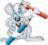 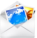 Величины
Математика, 2-4 класс
Ребята!Мы приготовили для вас задания, где вы проверите свои знания по теме «Величины». На одной карточке записан вопрос, на другой ответ. Для проверки нажмите правой кнопкой мыши на карточку.
1 см = 10 мм
1 см = … мм
1 дм = 10 см
1 дм = … см
1 м = 10 дм
1 м = … дм
1 дм = 100 мм
1 дм = … мм
1 м = 100 см
1 м = … см
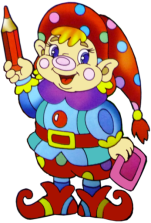 1 км = 1.000 м
1 км = … м
1 мин = 60 сек
1 мин = … сек
1 час = 60 мин
1 час = … мин
1 сут. = 24 часа
1 сут. = … час
1 год = 12 мес.
1 год = … мес.
1 век = 100 лет
1 век = … лет
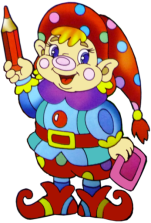 1 год = 365 (366) дней
1 год = … дней
1 кг = 1.000 г
1 кг = … г
1 ц = 100 кг
1 ц = … кг
1 т = 100 ц
1 т = … ц
1 т = 1.000 кг
1 т = … кг
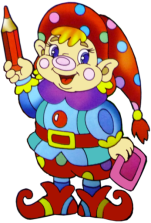 1 см² = 100 мм²
1 см² = … мм²
1 дм² = 100 см²
1 дм² = … см²
1 а = 100 м²
1 а = … м²
1 м² = 100 дм²
1 м² = … дм²
1 га = 100 а
1 га = … а
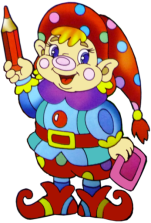 1 м² = 10.000 см²
1 м² = … см²